TULEVAISUUDEN TYÖYMPÄRISTÖ - BAROMETRI 2015
Keskeiset tulokset
Taustaa
Barometrin tavoitteena on kartoittaa pääkaupunkiseudulla toimivien yritysten toimistotilojen käyttöön liittyviä tarpeita ja preferenssejä sekä niiden kehitystä. 
Skanskan ja KTI:n yhdessä kehittämä barometri pyrkii edistämään eri käyttäjäryhmille entistä paremmin soveltuvien toimitilojen tarjontaa. 

Barometri toteutettiin nyt jo yhdettätoista kertaa.

Mihin suuntaan fyysinen työympäristö kehittyy?
Millaisille tiloille ja tilaratkaisuille on kysyntää?
Millaisia ominaisuuksia tiloilta vaaditaan?

Mille alueille työpaikat sijoittuvat?
Onko yritysten sijaintipreferensseissä tapahtunut muutoksia?

Panostetaanko toimistotilojen eko- ja energiatehokkuuteen? 
Miten vastuullisuus näkyy toimitilavalinnoissa?
Mikä on toimistotilojen ja työympäristöjen strateginen merkitys liiketoiminnalle?
Barometrin toteutus
Kohderyhmä
toimistotilan käyttäjäyritykset pääkaupunkiseudulla
yli 50 hengen yritykset
talous-, henkilöstö- ja yleisjohto
toimitila-asioista vastaavat henkilöt 

Toteutus Internet -pohjaisena kyselynä

Ajankohta 04/2015
Vastaajaprofiili
Barometriin vastasi 74 henkilöä 71 yrityksestä
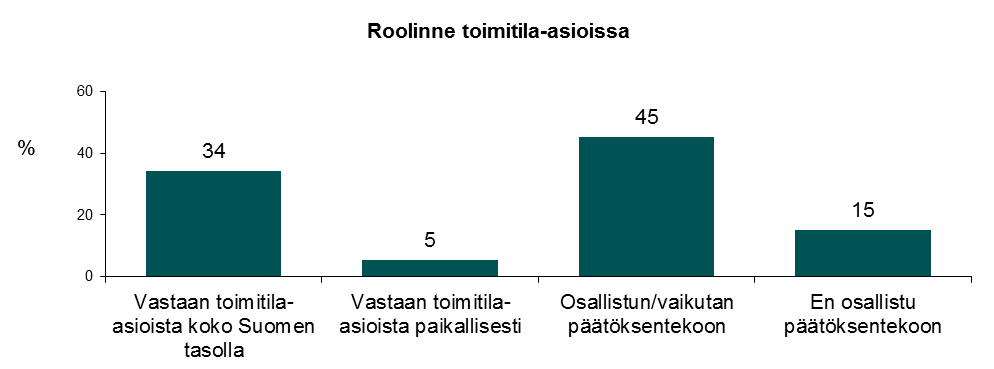 Vastausten % -jakauma toimialoittain
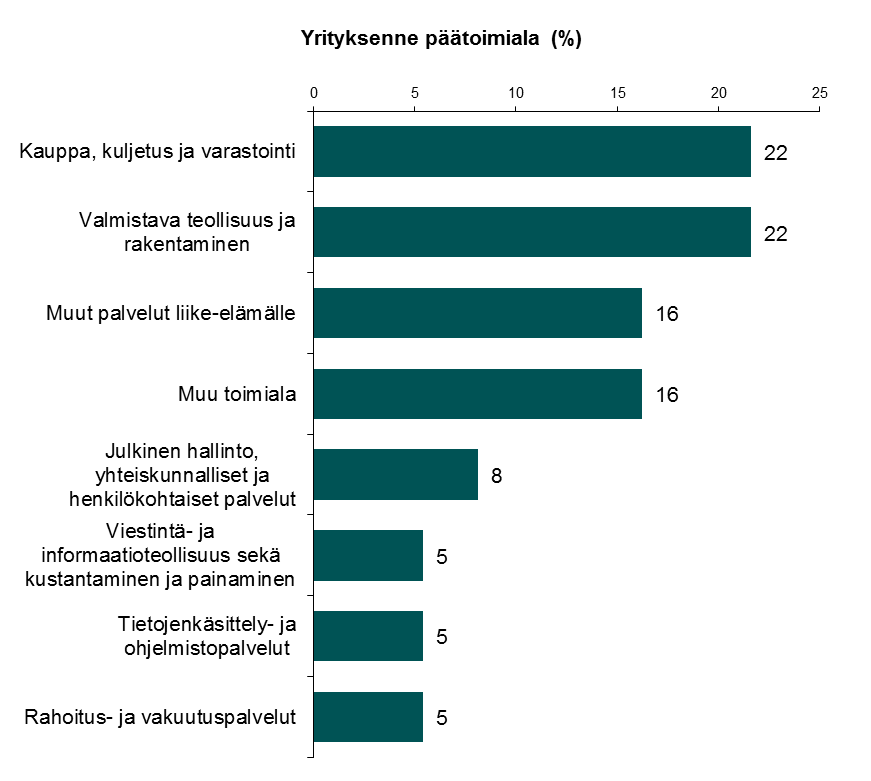 *35 % yrityksistä työllistää alle 100 toimistotyöntekijää ja 24 % yli 500 toimistotyöntekijää
Tilankäytön kehitys pääkaupunkiseudun toimistoissa
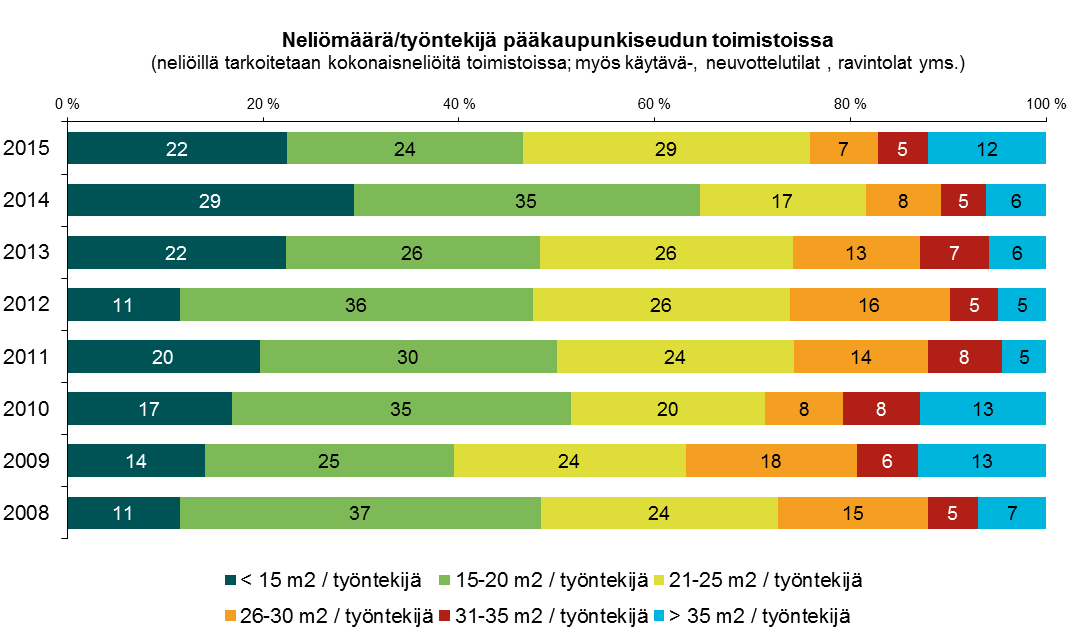 TULEVAISUUDEN TYÖYMPÄRISTÖ - BAROMETRI 2015
Mihin suuntaan fyysinen työympäristö kehittyy?
Millaisille tiloille ja tilaratkaisuille on kysyntää?
Tilankäyttöä tehostetaantoimistoneliöitä ja työpisteiden määrää vähentämällä- työntekijämäärien kehitys viime vuotta positiivisempi
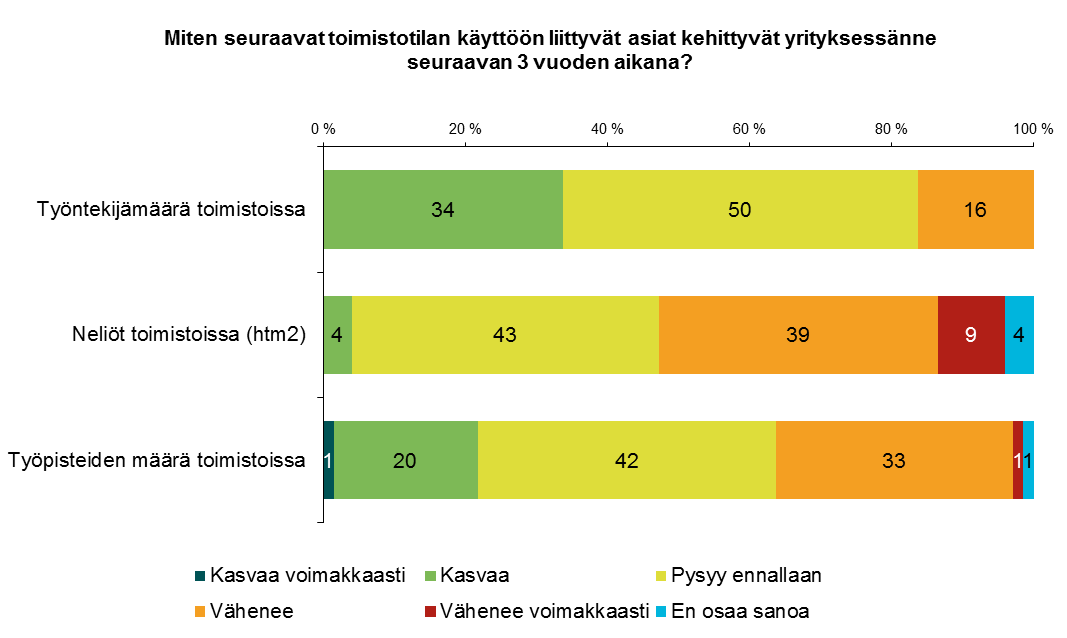 Työpisteiden määrä vähenee- saldoluku pakkasella ensimmäistä kertaa
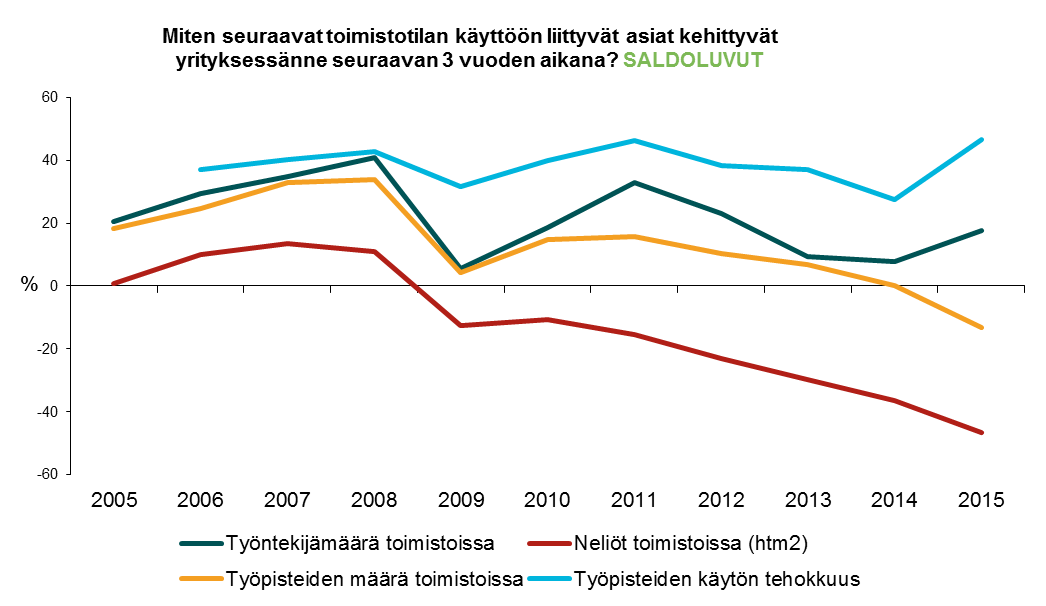 + kasvaa
- vähenee
SALDOLUVUT=  myönteisten vastausten %-osuus – kielteisten vastausten %-osuus
Monitilatoimistot kasvattavat suosiotaan- erilaisia tiloja erilaisiin työtehtäviin joustavasti ja monipuolisesti
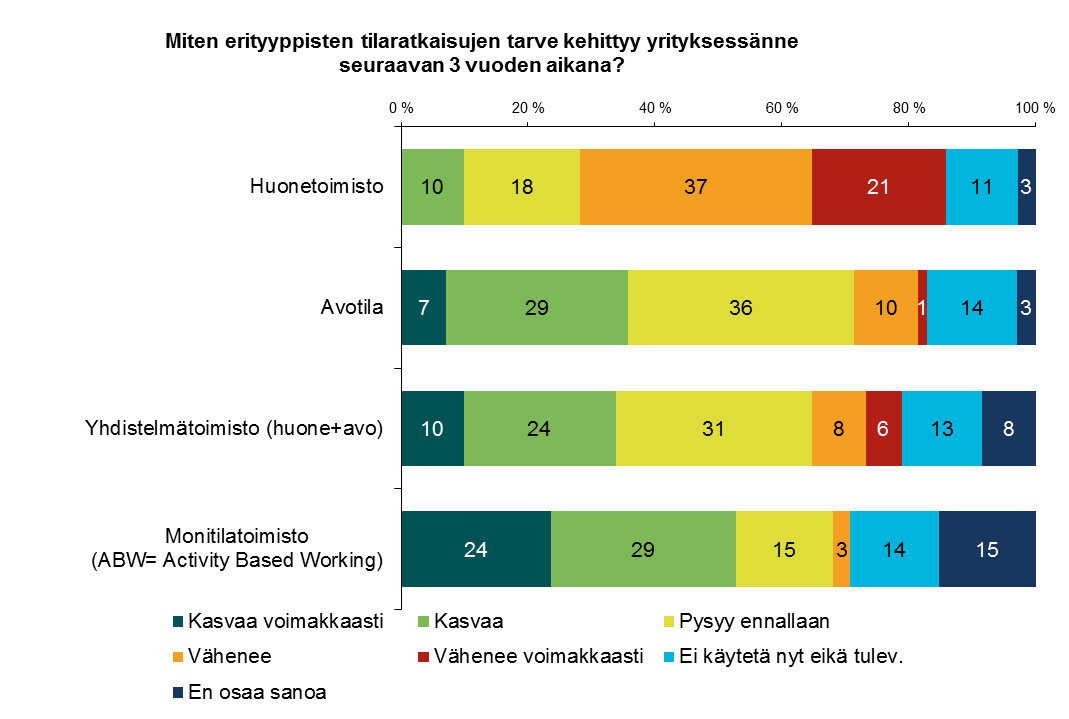 + kasvaa
- vähenee
Huonetoimistot jäämässä historiaan
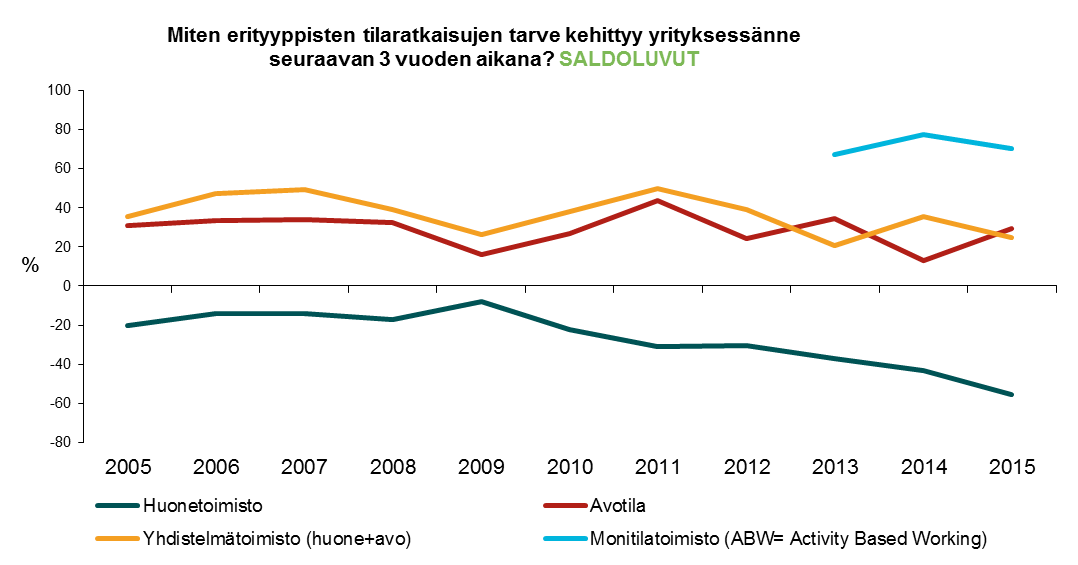 Nimetty työpiste vain harvoilla - tyhjistä työpisteistä ei haluta maksaa
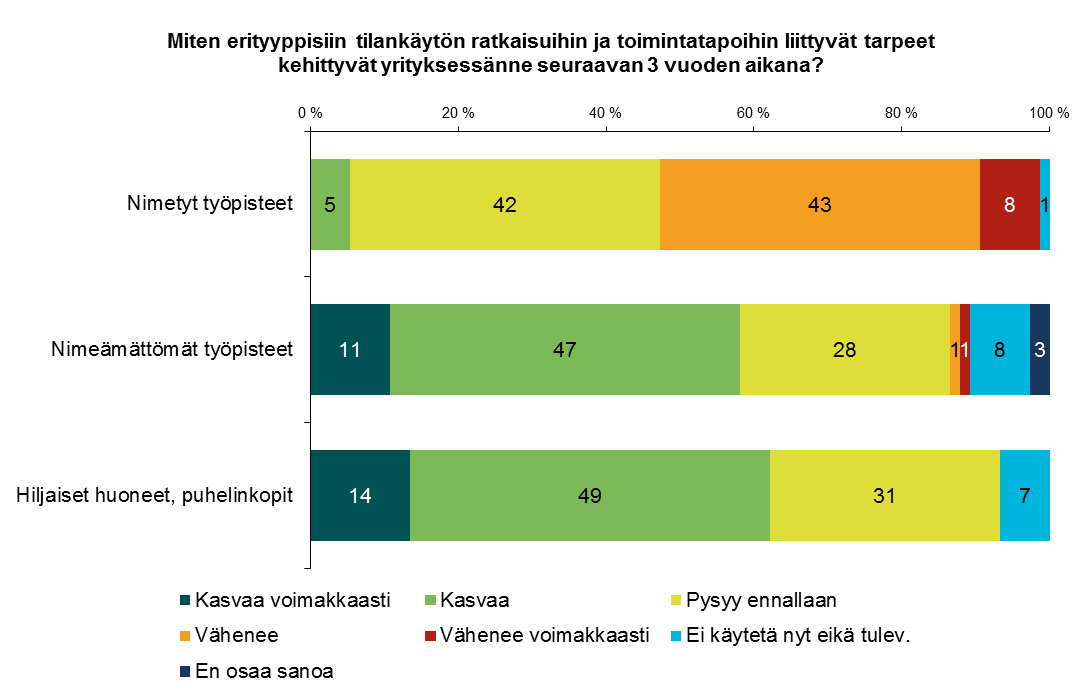 + kasvaa
- vähenee
Nimeämättömät työpisteet yleistyvät
- hiljaisten huoneiden ja puhelinkoppien tarve kasvaa
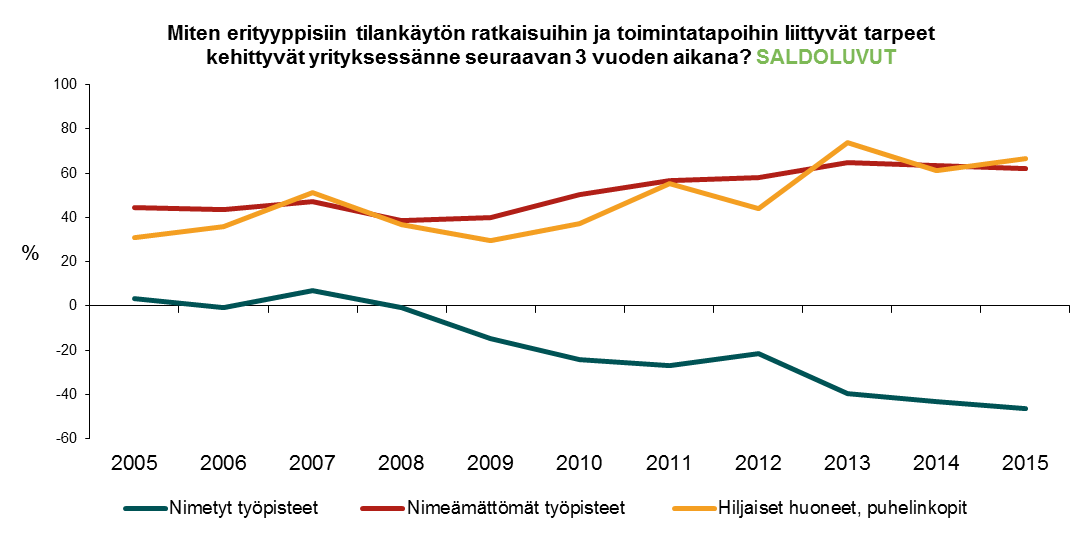 Toimisto ja teknologia tukevat vuorovaikutusta
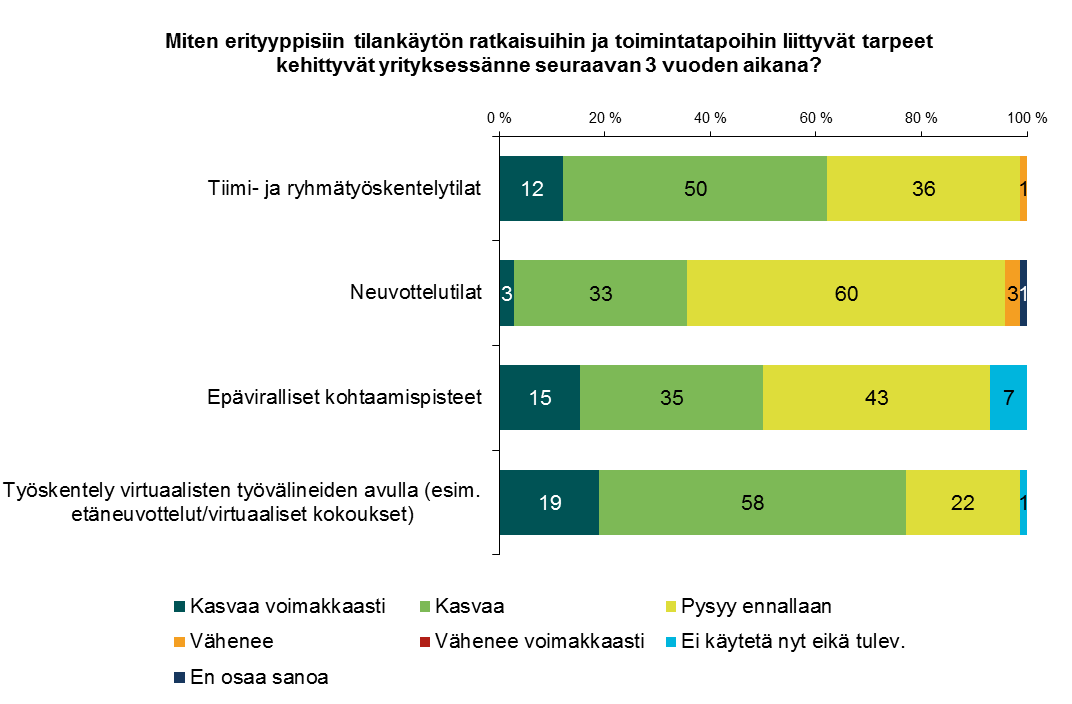 + kasvaa
- vähenee
Toimisto on kohtaamispaikka- virtuaaliset työvälineet yleistyvät
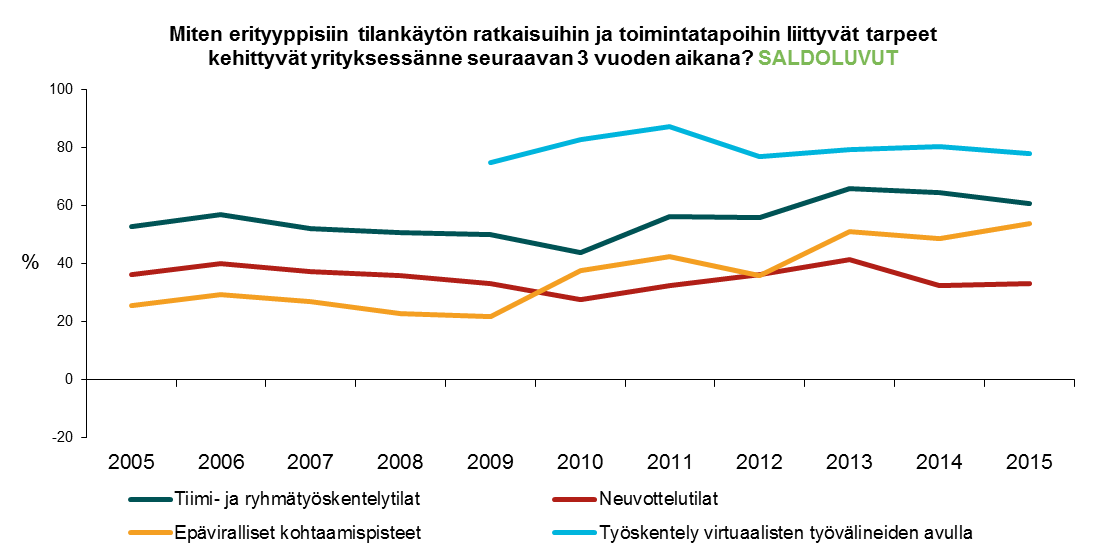 Monipaikkainen työ yleistyy- etätyöskentely voimakkaassa kasvussa
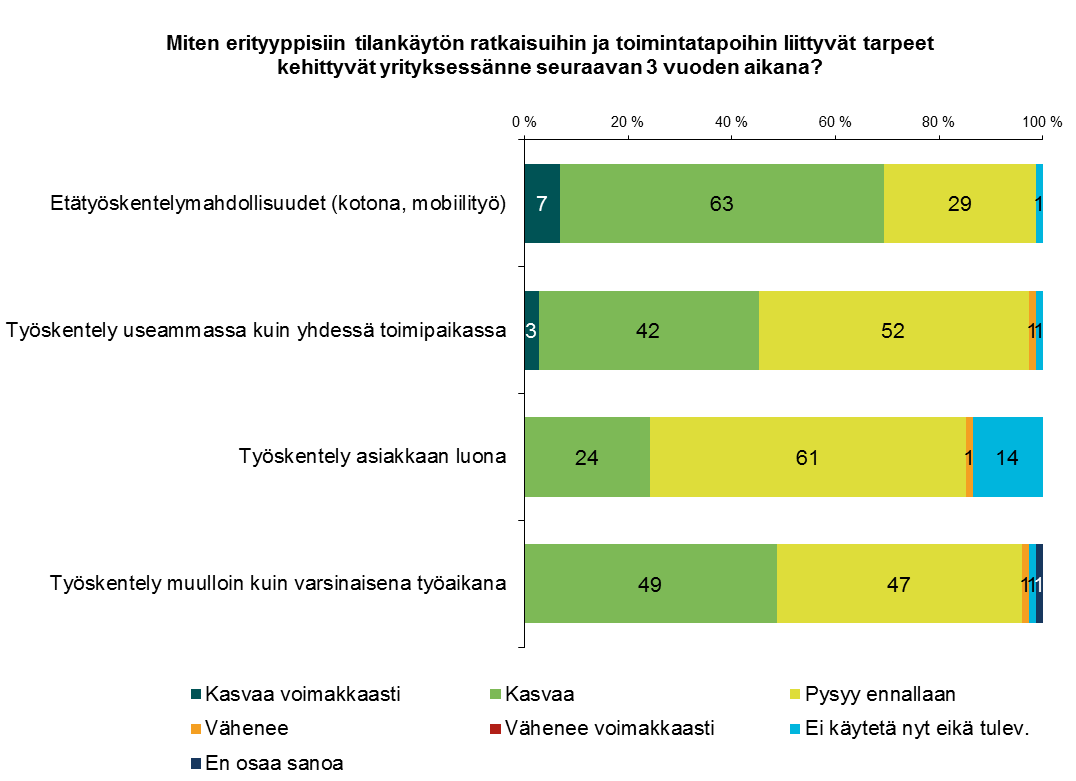 Työ ei ole sidottu aikaan eikä paikkaan
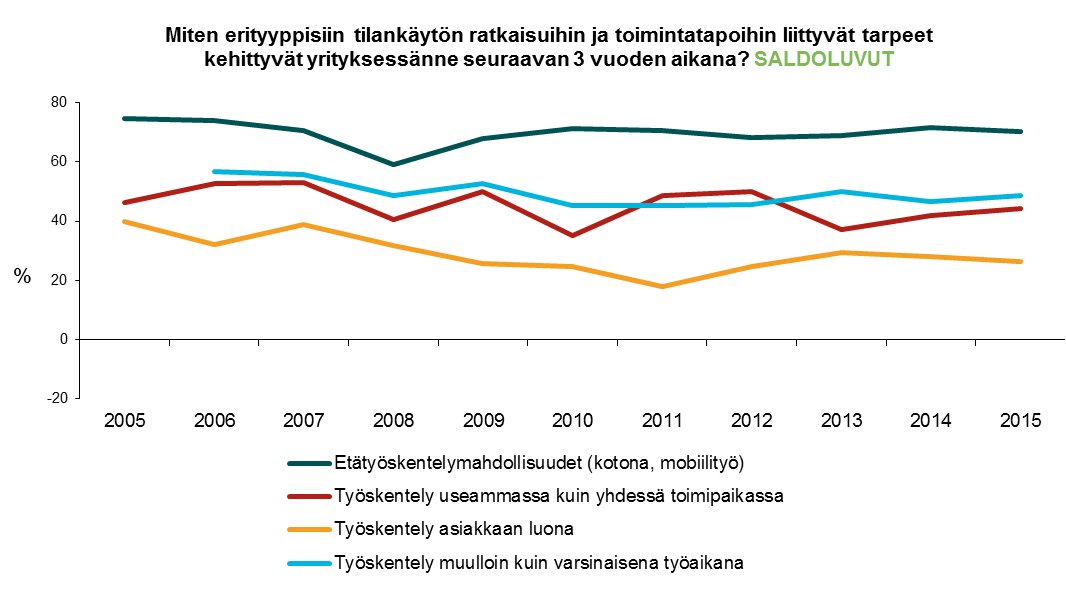 + kasvaa
- vähenee
TULEVAISUUDEN TYÖYMPÄRISTÖ - BAROMETRI 2015
Mitkä tekijät ohjaavat toimistotilojen valintaa?
Panostetaanko toimistotilojen eko- ja energiatehokkuuteen?
Saavutettavuus julkisilla kulkuvälineillä koetaan tärkeäksi
 – raideliikenteen merkitys kasvussa
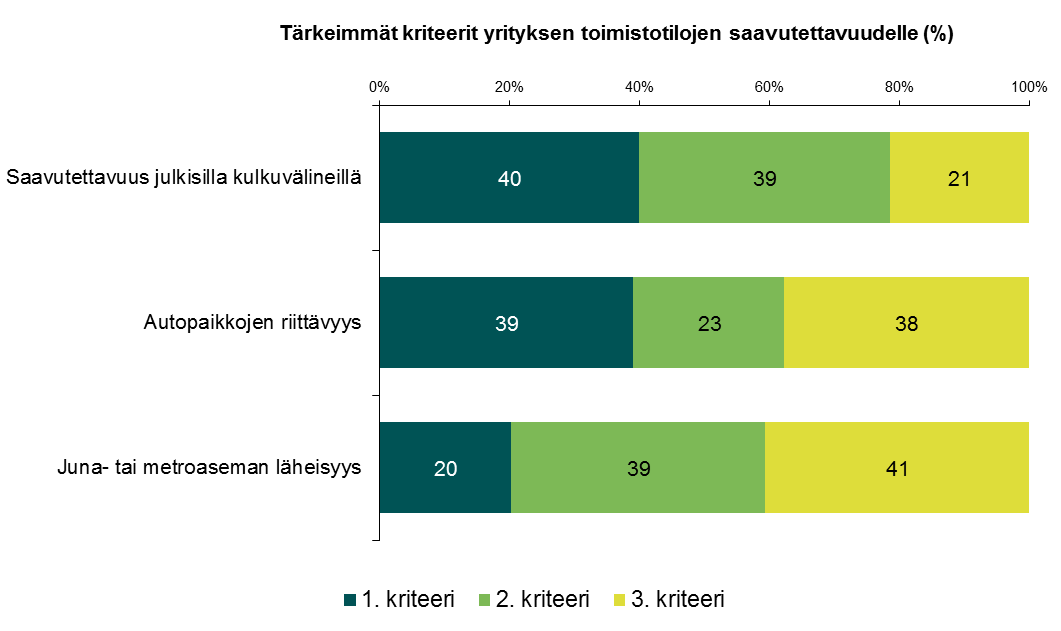 Tilakustannukset yhä tärkeämpi kriteeri tilapäätöksissä
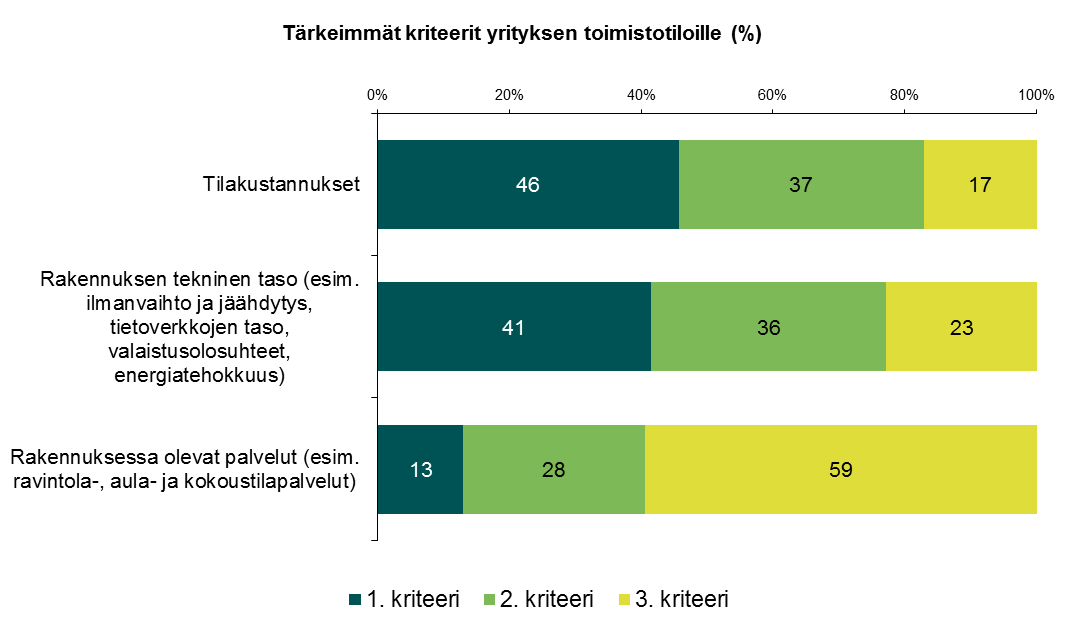 Tilojen muunneltavuus, monikäyttöisyys ja tilankäytön tehokkuus korostuvat toimitilavalinnoissa
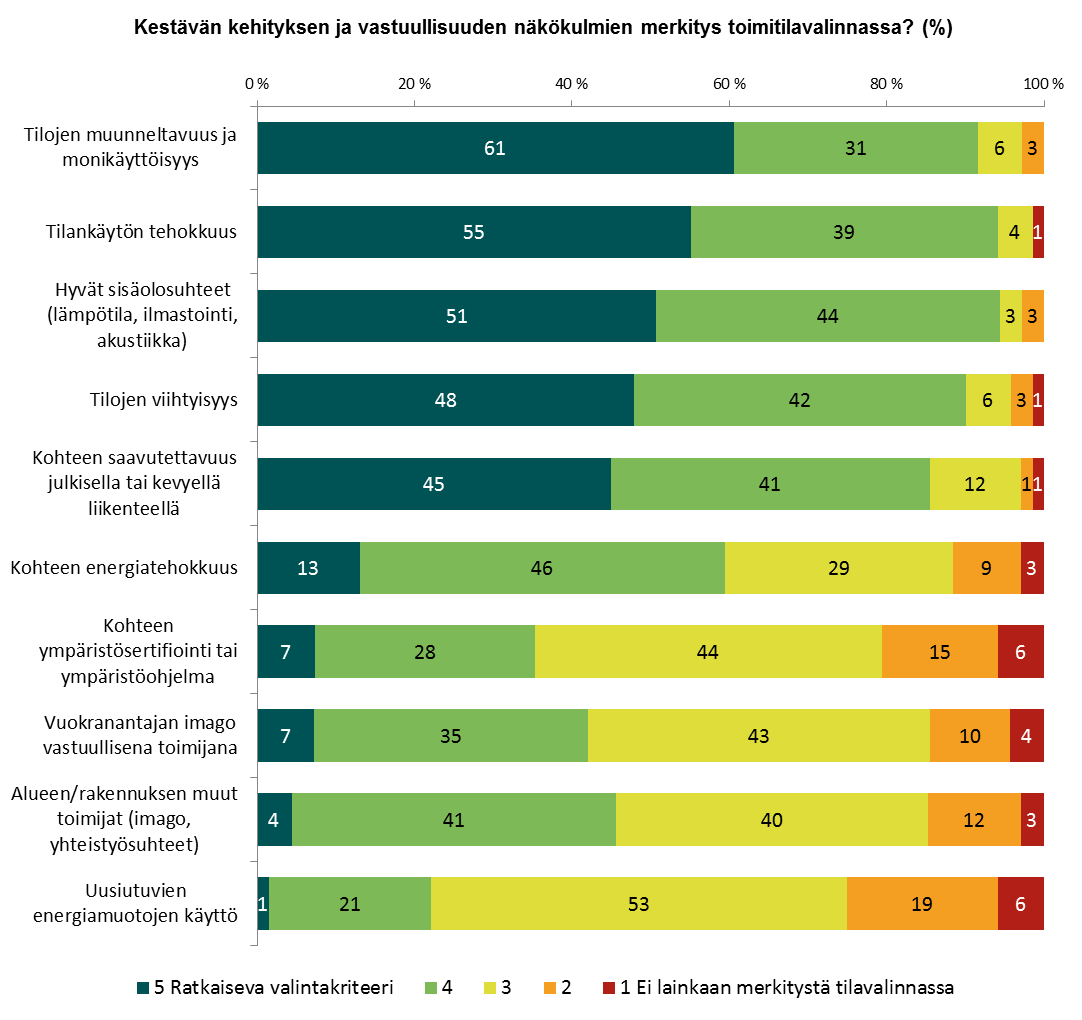 Hyvällä työympäristöllä voidaan edistää organisaation suorituskykyä ja liiketoiminnallisissa tavoitteissa onnistumista
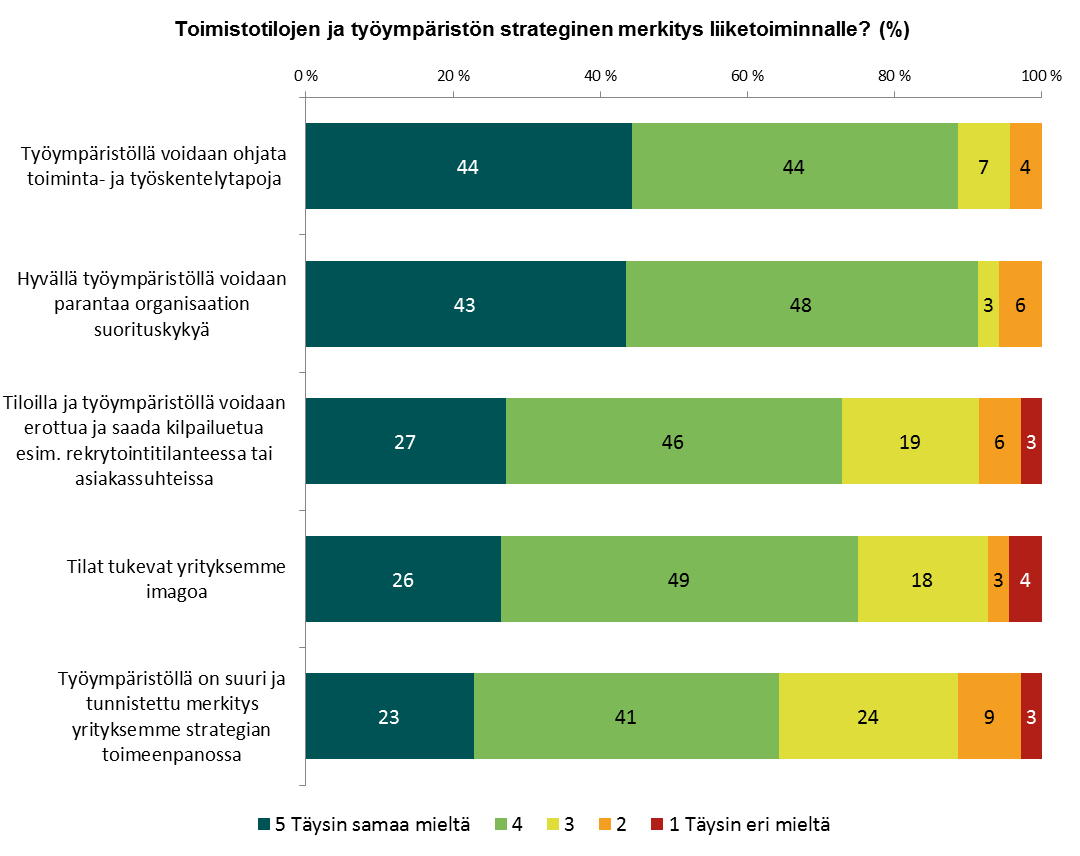 Mitä asioita tulevaisuuden toimistojen / työympäristöjen suunnittelussa tulisi ehdottomasti ottaa huomioon? Millaisia vaatimuksia tulevaisuuden työntekijät ja työn luonne asettaa?
Muunneltavuus - tilaratkaisut & tekniikka
Tilojen monimuotoisuus - työympäristö tukee erilaisia toimintoja ja työtehtäviä sekä erilaisia mieltymyksiä tehdä töitä 
Tilojen viihtyvyys - visuaalisuus, design, imago
Saavutettavuus, hyvät kulkuyhteydet
Joustavuus
Akustiset olosuhteet, äänieristys
Hyvät sisäolosuhteet (sisäilma, jäähdytys, lämpötila)
Toimivat etäyhteydet ja virtuaaliset ratkaisut, jotka tukevat työntekijöiden liikkuvuutta ja etätyötä
Optimaalinen tilankäyttö ja työpistemitoitus, tila- ja kustannustehokkuus
Ryhmä- ja tiimityötä tukevat ratkaisut, kohtaamispaikat
TULEVAISUUDEN TYÖYMPÄRISTÖ - BAROMETRI 2015
Mille alueille työpaikat sijoittuvat?
 Onko yritysten sijaintipreferensseissä tapahtunut muutoksia?
Soveltuvin alue toimistotilojen sijaintipaikaksi vs. nykyinen alue (%)
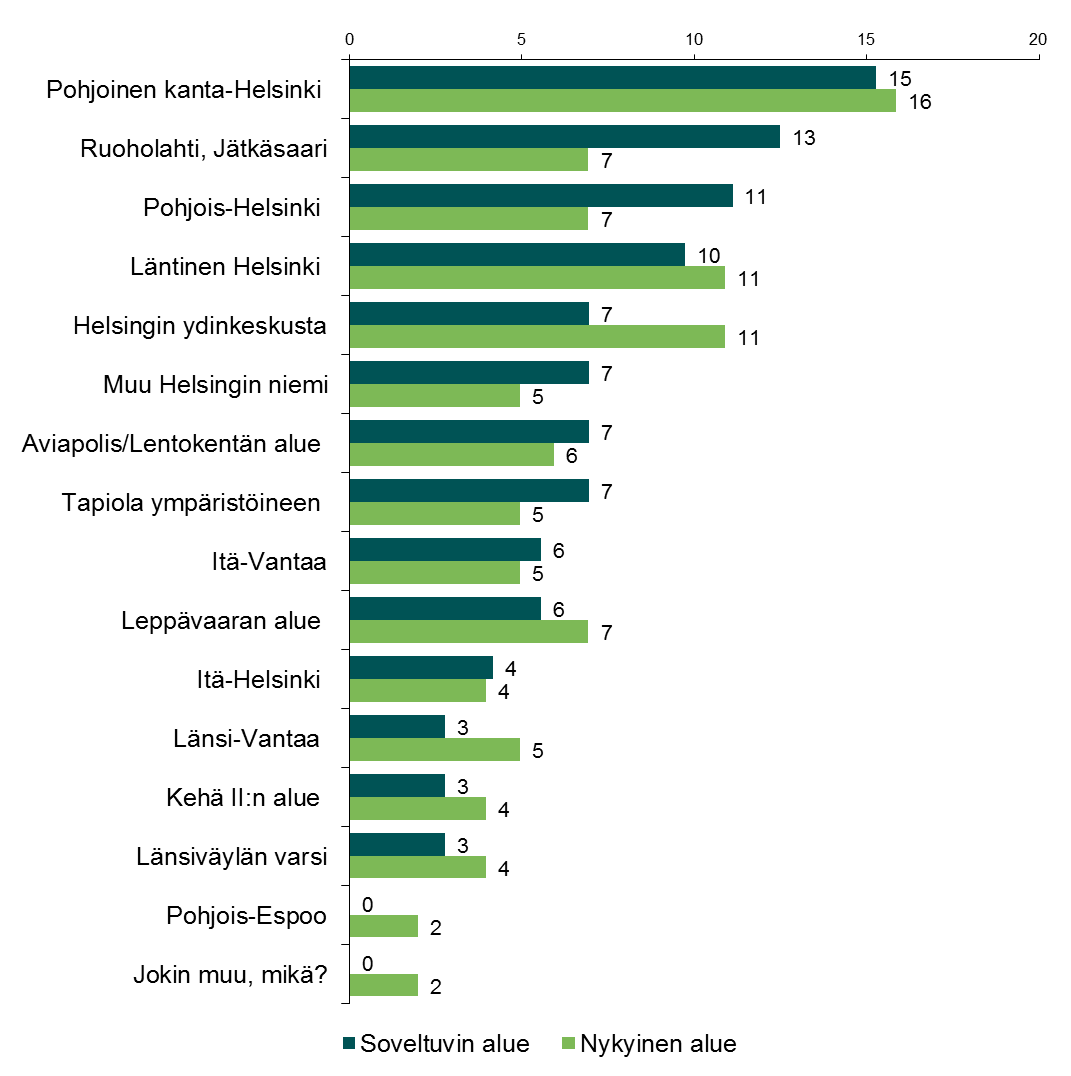 * Pohjoinen kanta-Helsinki
* Ruoholahti, Jätkäsaari
* Pohjois-Helsinki
* Läntinen Helsinki
Alueluokittelu
Helsingin ydinkeskusta
Muu Helsingin niemi (ydinkeskustan ulkopuoliset osat Kluuvista, Kampista ja Kaartinkaupungista + Katajanokka, Kruunuhaka, Ullanlinna, Punavuori, Eira)
Ruoholahden alueet (Ruoholahti, Jätkäsaari)
Läntinen Helsinki (Pikku-Huopalahti, Munkkiniemi, Munkkivuori, Haaga, Ruskeasuo, Pitäjänmäki, Konala, Lauttasaari)
Pohjoinen kanta-Helsinki (Pasila, Ilmala, Vallila, Sörnäinen, Arabia, Vanhakaupunki, Kalasatama, Hakaniemi)
Itä-Helsinki (Herttoniemi, Itäkeskus, Vuosaari)
Pohjois-Helsinki (Viikki, Malmi, Käpylä, Oulunkylä)
Itä-Vantaa (Hakunila, Tikkurila, Hakkila)
Aviapolis/Lentokentän alue (Lentokenttä, Aviapolis-asema Veromies, Vantaanportti, Pakkala)
Länsi-Vantaa (Myyrmäki, Martinlaakso, Petikko)
Leppävaaran alue (Leppävaara, Vallikallio, Perkkaa)
Kehä II:n alue (Kilo, Mankkaa, Suurpelto)
Tapiola ympäristöineen (Keilaniemi, Otaniemi, Tapiola)
Länsiväylän varsi (Niittykumpu, Haukilahti, Olari, Matinkylä)
Pohjois-Espoo (Espoon keskus, Kehä III)
Joku muu, mikä?
Alueiden vetovoimaa 2015 1. soveltuvin alue
Ruoholahti/Jätkäsaari, Pohjois-Helsinki, Muu Helsingin niemi, Tapiola ympäristöineen ja Aviapolis/Lentokentän alue houkuttelevat toimistotilankäyttäjiä myös muilta alueilta.  Vastaajista 77 % valitsi kuitenkin ensisijaiseksi toimistoalueeksi nykyisen alueen.
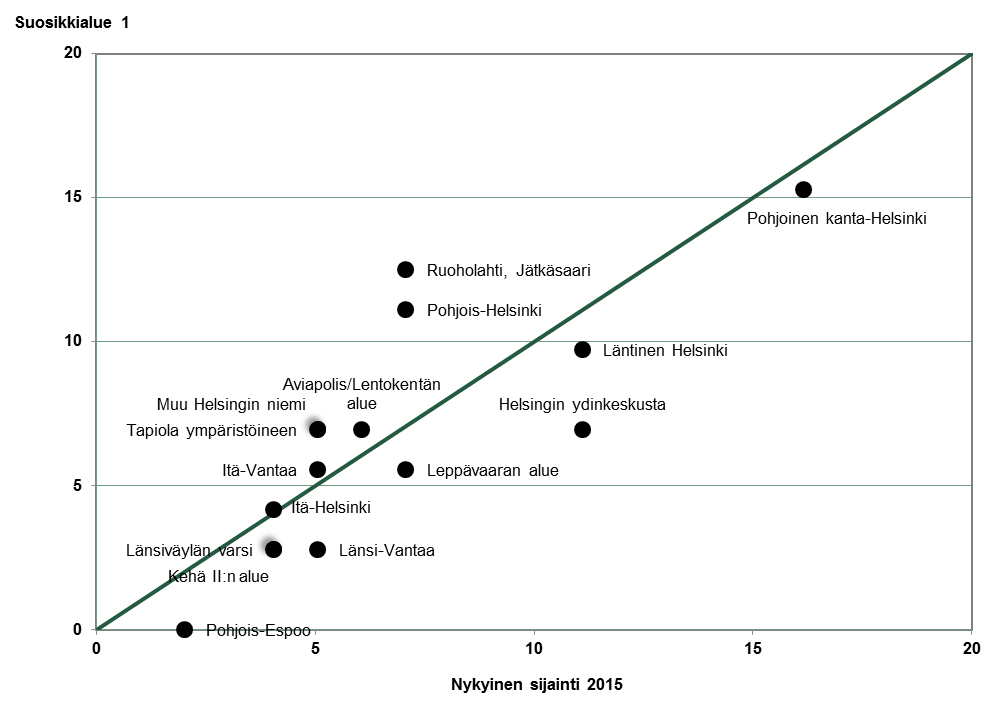 Alueiden vetovoimaa 2015  2. soveltuvin alue
Pohjoinen kanta-Helsinki, Tapiola ympäristöineen ja Aviapolis/Lentokentän alue nousevat ylitse muiden, kun kysytään toiseksi soveltuvimpia alueita.
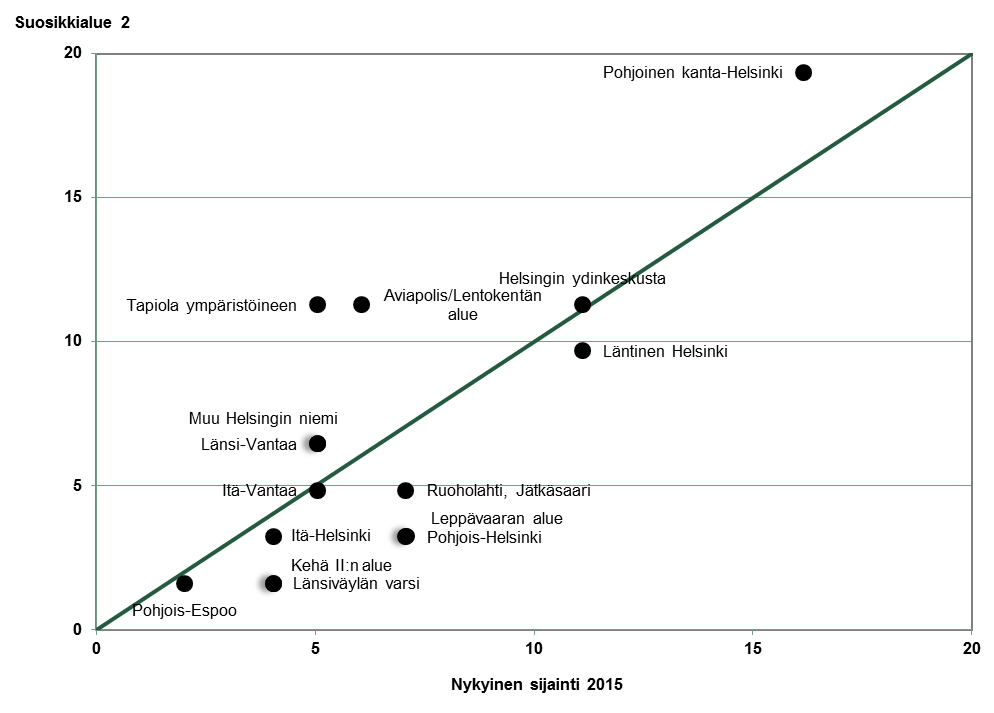 Alueiden vetovoimaa 2015  1. ja 2. soveltuvimmat alueet
Pohjoinen kanta-Helsinki, Tapiola ympäristöineen, Aviapolis/Lentokentän alue ja Ruoholahti/Jätkäsaari houkuttelevat toimistotilankäyttäjiä muilta alueilta.
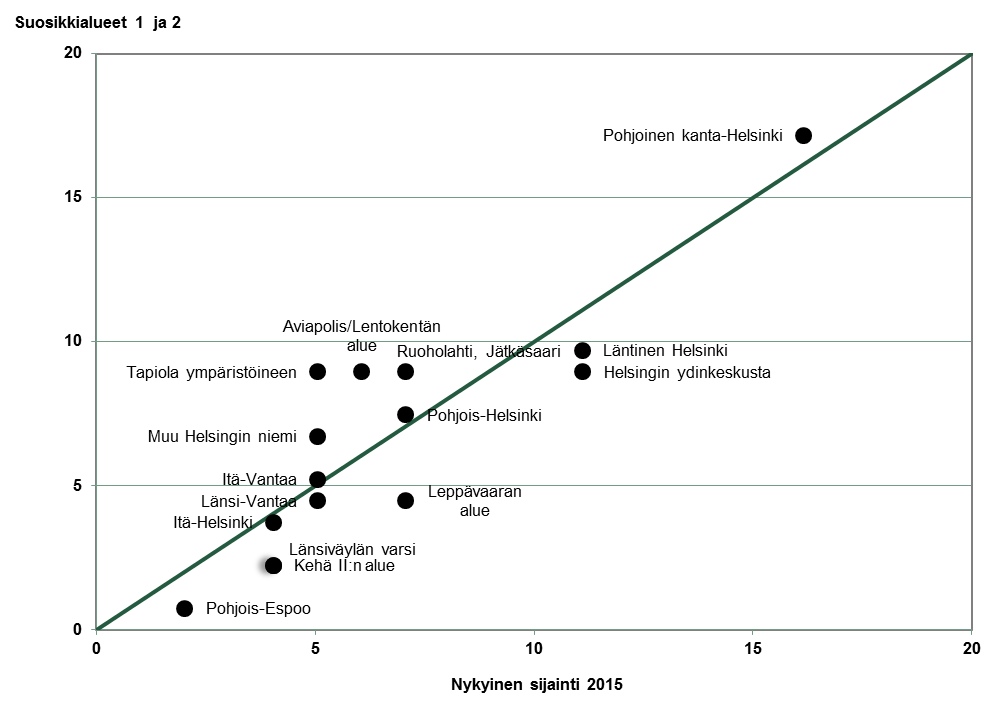 Soveltuvimmat alueet:Hyvät liikenneyhteydet ja saavutettavuus koetaan tärkeinä
Pohjoinen kanta-Helsinki 
Hyvät liikenneyhteydet, saavutettavuus
Sijainti – lähellä työntekijöitä, asiakkaita ja yhteistyökumppaneita

Ruoholahti, Jätkäsaari
Kulkuyhteydet 
Lähellä asiakkaita ja henkilöstön asuinpaikkoja

Pohjois-Helsinki
Hyvät julkiset yhteydet ja yhteydet pääväylille, ei suuria ruuhkia, parkkipaikat

Läntinen Helsinki
Hyvät kulkuyhteydet
Sijainti – Helsingissä, mutta ei ydinkeskustassa, etäisyys lentokentälle
Sijaintipreferenssit alueiden sisällä
* Vastaajia pyydettiin määrittelemään vielä tarkemmalla tasolla, mitkä alueet 1. ja 2. suosikki-alueen sisällä ovat heille mahdollisia. Esim. Pohjoisen kanta-Helsingin valinneista 87 % voisi kuvitella sijoittuvansa Pasilaan.
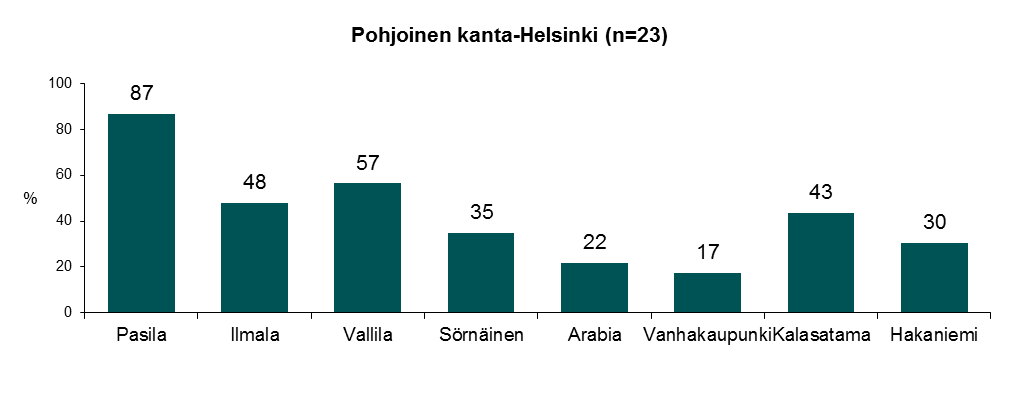 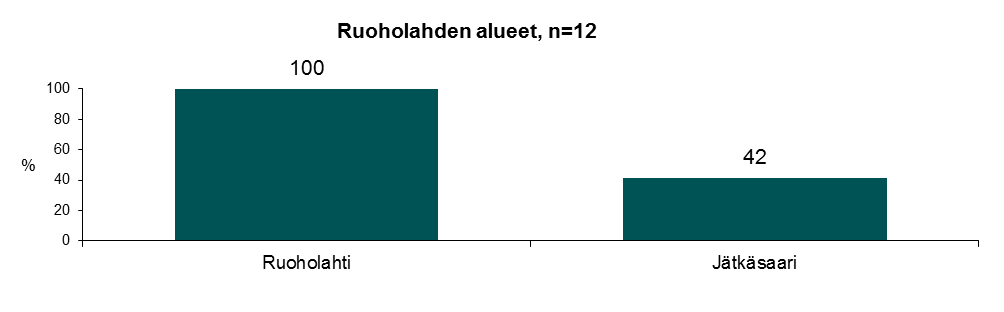 Alueiden suosituimmuusjärjestys tarkemmalla aluetasolla Top 11
Pasila

Vallila
Helsingin ydinkeskusta
Ruoholahti
Ilmala
Kalasatama

Pitäjänmäki
Keilaniemi
Ruskeasuo
Sörnäinen
Aviapolis-asema
Lista on järjestetty valintojen mukaiseen järjestykseen. 

Pasila oli suosituin alue tänäkin vuonna.
Lisätietoja
Skanska CDF Oy
Vuokraus- ja markkinointipäällikkö Eero Ojala
puh. 040 560 1243, eero.ojala[at]skanska.fi

vuokrauspäällikkö Michael Ekström
puh. 040 6804 500, michael.ekstrom[at]skanska.fi

Skanska Oy
viestintäpäällikkö Liisa Salmela
puh. 050 374 3070, liisa.salmela[at]skanska.fi             
www.skanska.fi

KTI Kiinteistötieto Oy 
johtava asiantuntija Riitta Lahtinen
puh. 040 5471 488, riitta.lahtinen[at]kti.fi 

toimitusjohtaja Hanna Kaleva
puh. 040 5555 269, hanna.kaleva[at]kti.fi             
www.kti.fi